EUROPEAN COMMISSION
 DIRECTORATE-GENERAL HUMANITARIAN AID AND CIVIL PROTECTION ECHO A.5
MAppERS Mobile Applications for Emergency Response and Support
Kick off meeting
Preparedness & Prevention 2013 Call
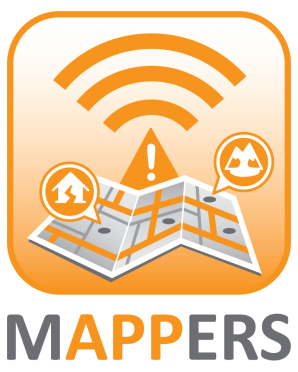 Simone Frigerio -  Project Leader
CNR-IRPI, Padua, Italy
Brussels, 2014/01/22
Eligible costs and duration
Duration: 24 months as of 01/12/2013 ("the starting date")
EC financial contribution: 411.719 € (75,00 % of total eligible costs)

(CO): CONSIGLIO NAZIONALE DELLE RICERCHE (CNR)
(AB1): INSTITUTE OF INTERNATIONAL SOCIOLOGY GORIZIA (ISIG)
(AB2): HELLENBERG INTERNATIONAL OY (HELLB)
(AB3): ESTONIAN ACADEMIA OF SECURITY SCIENCES (EASS)
(AB4): FREDERIKSSUND-HALSNÆS FIRE - & RESCUE SERVICE (FHFRS)
(AB5): HELSINKI CITY RESCUE DEPARTMENT (HCRD)
2
Beneficiary and partners #1
NATIONAL RESEARCH COUNCIL OF ITALY (CNR)
Research Institute for Geo-hydrological Protection of Padua - IRPI
Landslide and floods integrated monitoring and early-warning systems
Decision Support Systems for Civil Protection agencies	
Rock slides and debris-flows GIS analysis and numerical simulation
•	Flash floods post-event field surveys and hydrological analysis
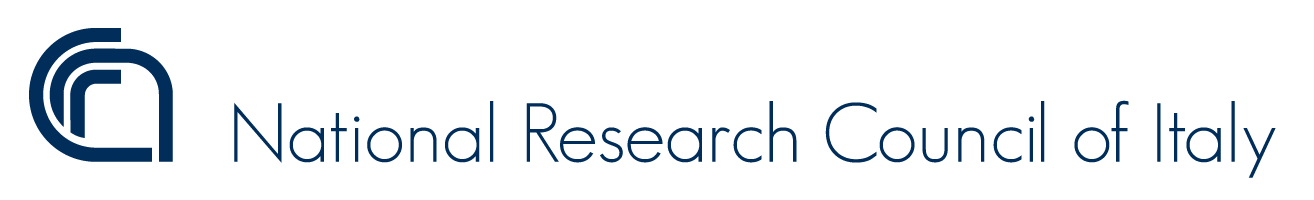 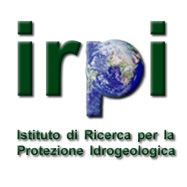 http://www.irpi.cnr.it/
INSTITUTE OF INTERNATIONAL SOCIOLOGY GORIZIA (ISIG)
Perception of risk
Understanding social vulnerability and building resilience
Risk communication and Governance of environmental risk
Stakeholders participation as means of improvement of territorial management and social capacity building
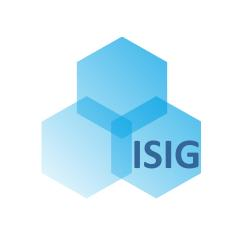 http://www.isig.it/
3
Beneficiary and partners #2
HELLENBERG INTERNATIONAL OY (HELLB)
•	Mainstream solutions in critical infrastructure protection (CIP)
•	Project management tools which establish agreed milestones
•	Ensure holistic risk management approach and crisis decision studies
•	Support the project outcome in crisis management and its societal implications
Produce guidelines from strategic perspectives interacting with the public end users
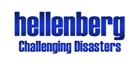 http://www.hellenberg.org/
HELSINKI CITY RESCUE DEPARTMENT (HCRD)
Monitoring and inspections of fire prevention measures
Fire and rescue operations and emergency medical services
Accident Prevention, Safety Education, Fire & Rescue Service, Emergency Medical Service, Civil Defence, Research & Development
Emergency risk analysis planning and developing civil defence measures
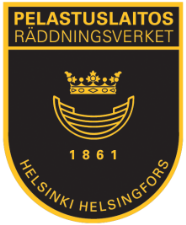 http://www.hel.fi/hki/Pela/en/Etusivu
4
Beneficiary and partners #3
FREDERIKSSUND-HALSNÆS FIRE & RESCUE SERVICE (FHFRS)
Responding to and preventing fires, road and chemical accidents, flooding, fires at sea, hazardous material and chemical incidents
Long term strategic aims of improving the social, economic and environmental emergencies 
Education by summerhouses and camps in forest areas for Danish emergency management agencies and institutions
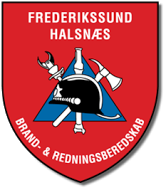 http://www.fh-brand.dk/
ESTONIAN ACADEMIA OF SECURITY SCIENCES (EASS)
Estonian educational institution to train specialists in internal security and law enforcement
•	Innovative applied learning technologies mission is to provide methodological and didactical support to training institutions and agencies
•	Preparing civil servants in four Colleges under the following specialties: police and border guard, rescue, correction, taxation and customs
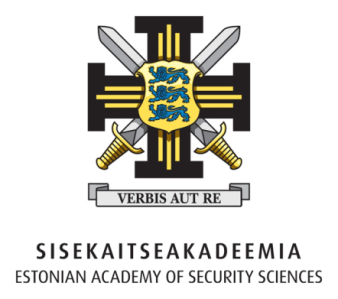 http://www.sisekaitse.ee/eass
5
Background
European CPs are getting more active in emergency management with huge DB collections on multi-risks
European trend in governance shifts progressively to the local/regional level and the citizens are thus called as first actors of civil protection
People often do not have chance to interact participatively in the surveillance of the territory
Involvement of the population can provide positive cost-effective and context-specific strategies of territorial surveillance.
6
Project aims and benefits
Identifying gaps in the information sharing system in terms of territorial knowledge
Empowerment of civil society members as ‘territorial mappers’ through GPS-localised mobile devices (citizens - CP volounteers)
Design and implementation of dedicated training courses on the monitoring actions from citizens
Crowd sourcing in hazard management as key-strategy for the active participation of population reducing costs of recovery
Enhancing active participation and responsibilisation of the population in territorial management and risk mitigation
7
Expected results
Development of a multi-module tool (mobile devices) with a strategy prone to human resources
Create collaborative user environments for emergency response and support during crisis
Test a networked disaster response community
Raising public awareness towards instruments for a long term goal of involvement and participation
Easy-to-use “human-data” input on crisis management, maximising utility of citizens - CP volounteers response
Improvement of peer-produced mapping
End User Advisory Board (EAB) network
8
Deliverables and deadlines
A - Management and reporting to the Commission (Dec 13 – Nov 15)
B - Building on preliminary research (Gen 14 – Aug 14)
C - Development of smartphone application (May 14 – Sep 15)
9
Deliverables and deadlines
D - Creation of pilot groups (Feb 14 – Sep 14)
E - Pilot testing (Jul 14 – Sep 15)
F - Production of training curricula (May 14 – Sep 15)
G - Policy recommendations (May 15 – Nov 15)
H - Publicity (Dec 13 – Nov 15)
10